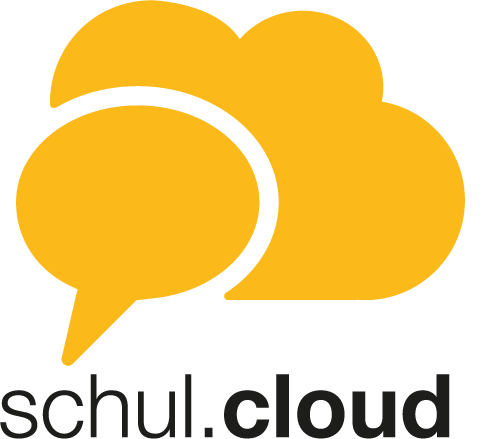 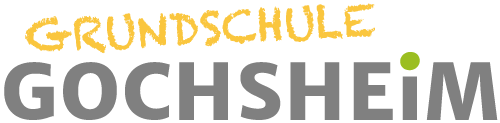 &
schul.cloud
Eine kurze Einführung in den
schulinternen Messenger-Dienst
schul.cloud (stashcat GmbH.)
Einladung per Email:
Wie melde ich mich an?
Automatische Weiterleitungauf schul.cloud in Ihrem Browser (Firefox, Chrome, Edge,…)
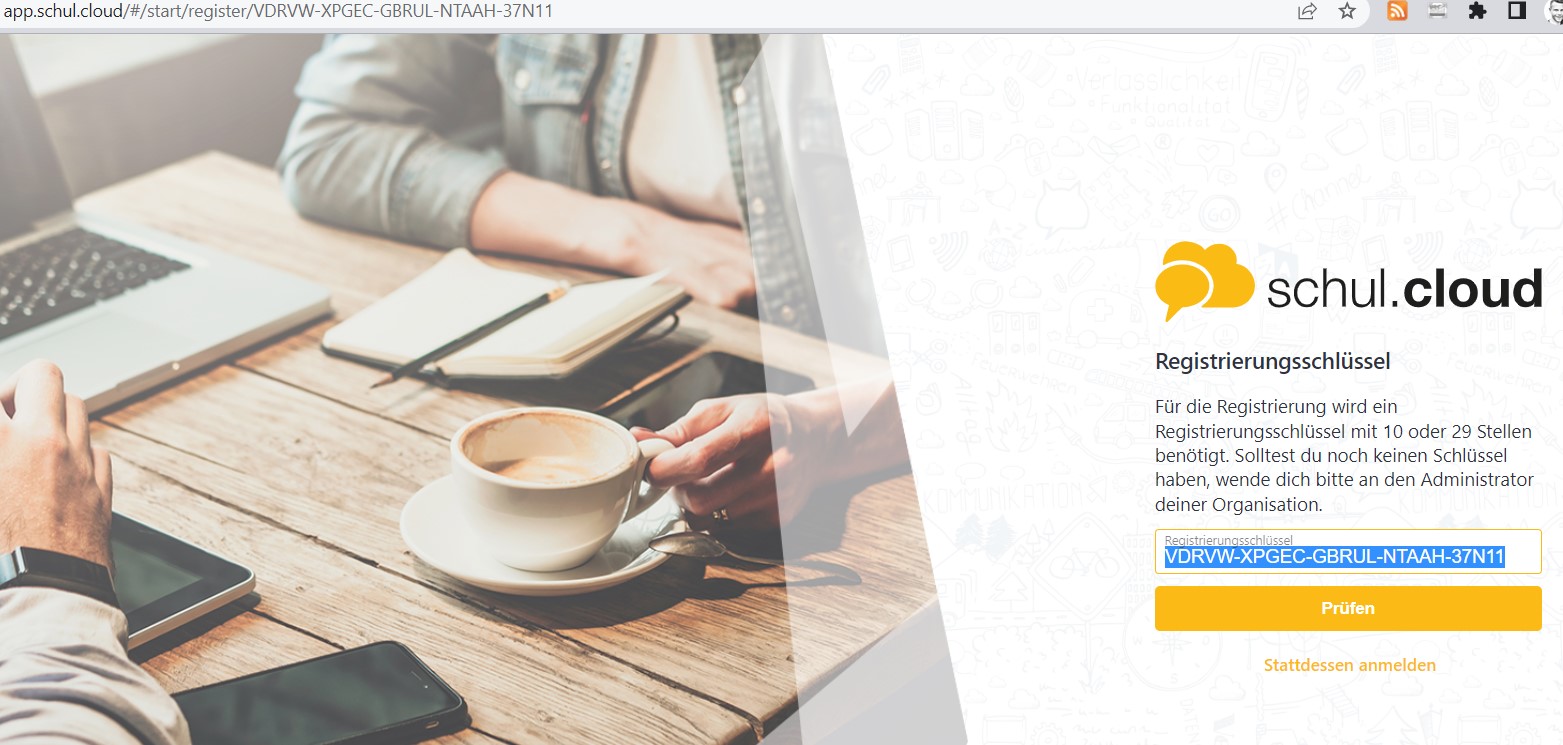 Erneute Eingabe Ihrer Emailadresse
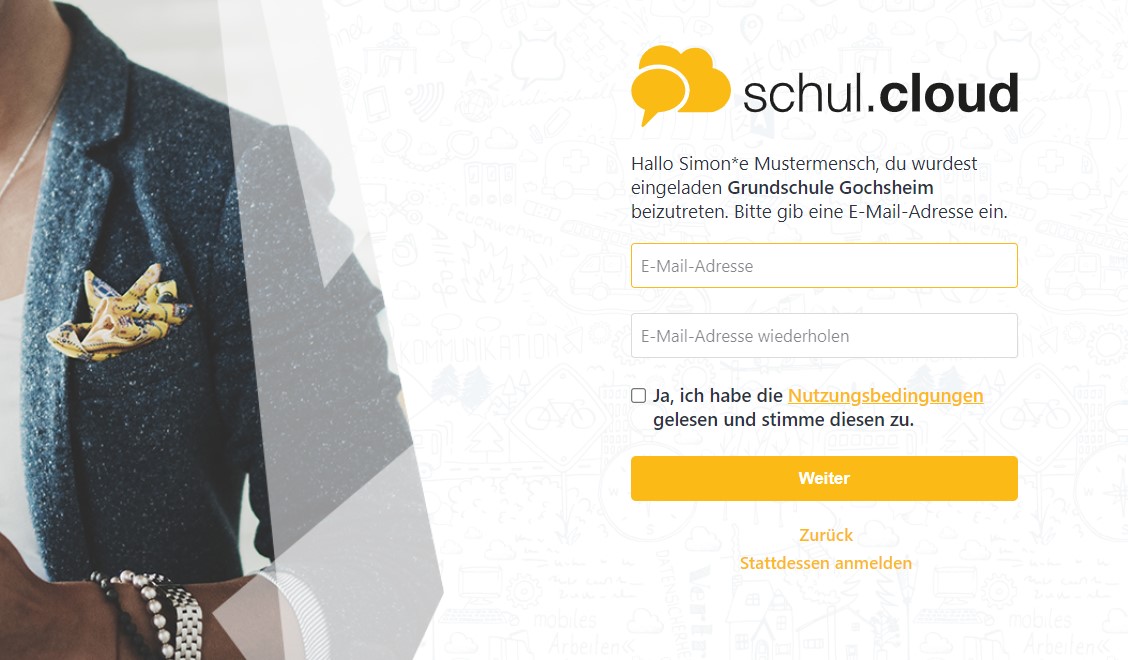 Passwort wählen (und notieren!)
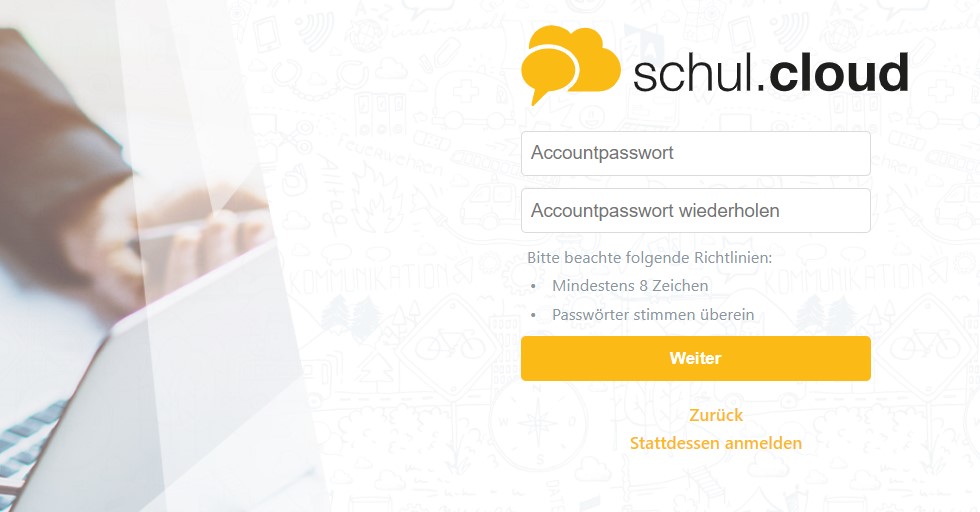 Account erstellt – erneut einloggen
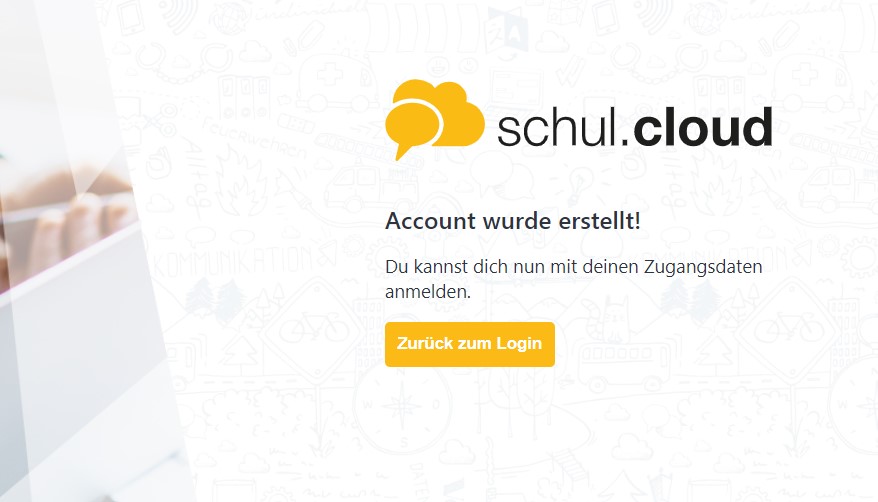 Emailadresse + Passwort eingeben
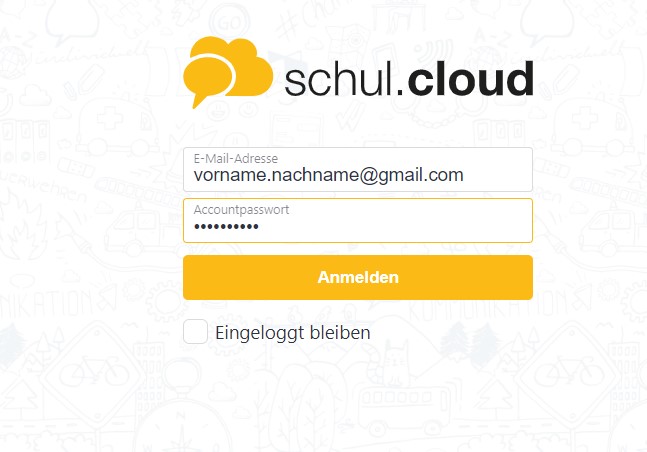 Verschlüsselungs-
Kennwort erstellen:
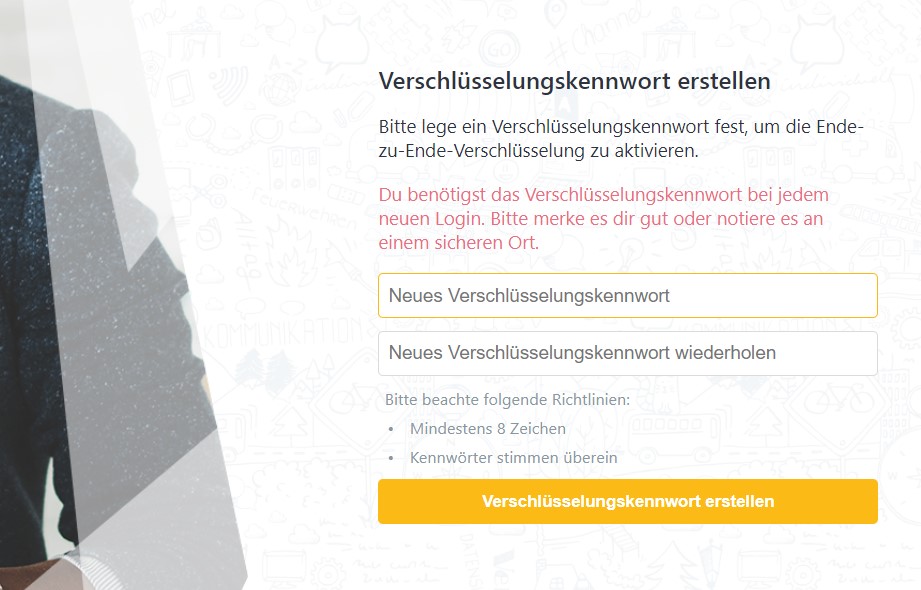 Verschlüsselungs-
Kennwort erstellen:

- Sichere Kommunikation
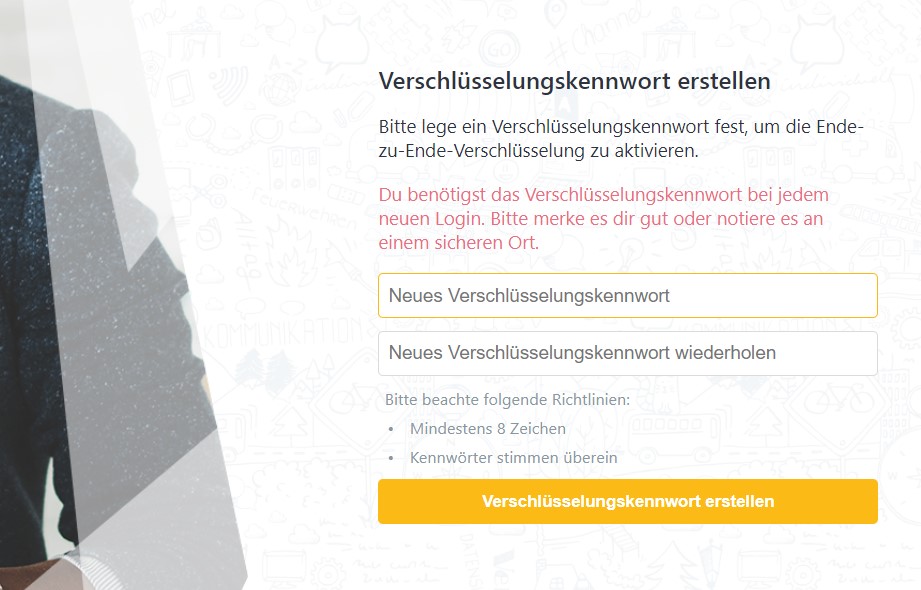 Verschlüsselungs-
Kennwort erstellen:

- Sichere Kommunikation

- Dient als 2. Passwort
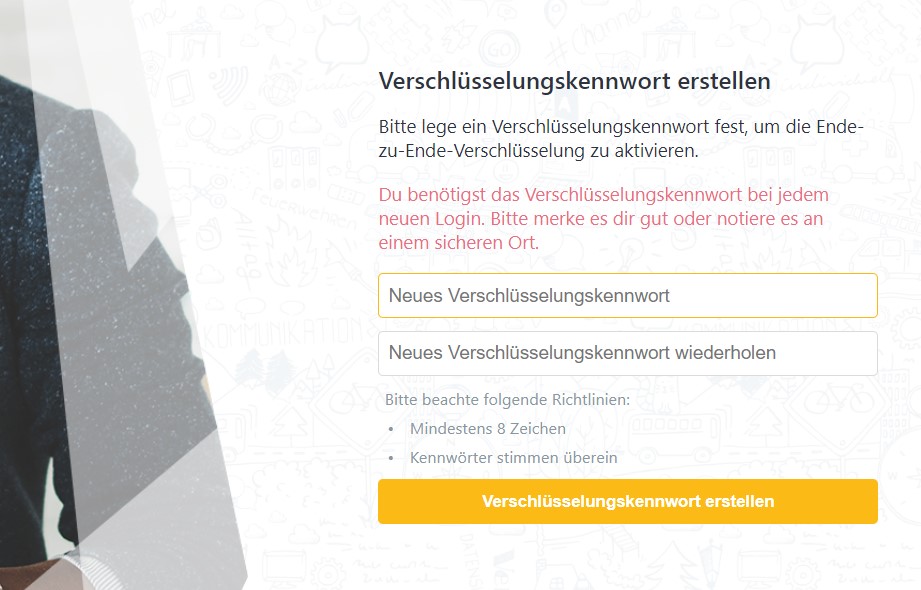 Verschlüsselungs-
Kennwort erstellen:

- Sichere Kommunikation

- Dient als 2. Passwort

- Bitte ein anderes als
   Ihr 1. Passwort!
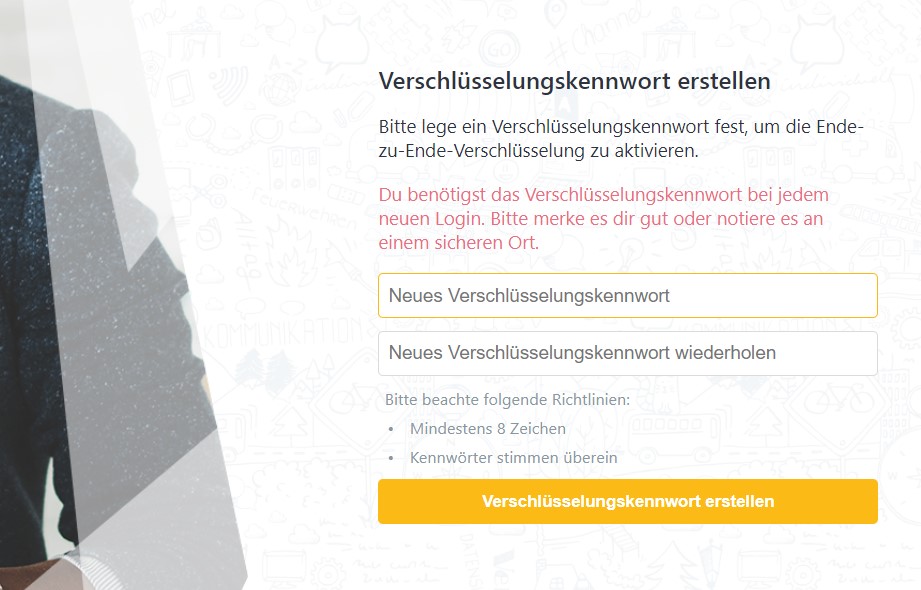 Verschlüsselungs-
Kennwort erstellen:

- Sichere Kommunikation

- Dient als 2. Passwort

- Bitte ein anderes als
   Ihr 1. Passwort!

- Bitte unbedingt 
  notieren!
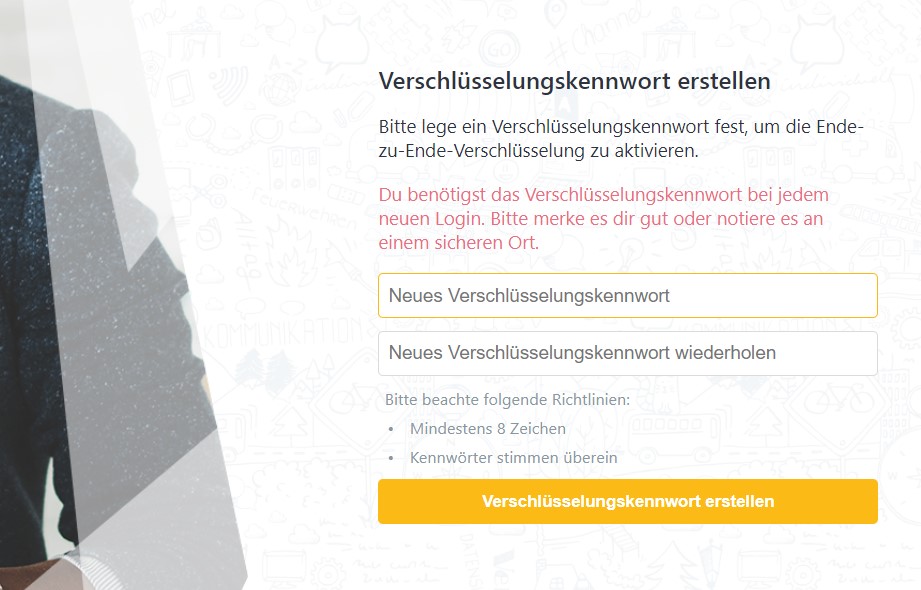 Verschlüsselungs-
Kennwort erstellen:

- Sichere Kommunikation

- Dient als 2. Passwort

- Bitte ein anderes als
   Ihr 1. Passwort!

- Bitte unbedingt 
  notieren!
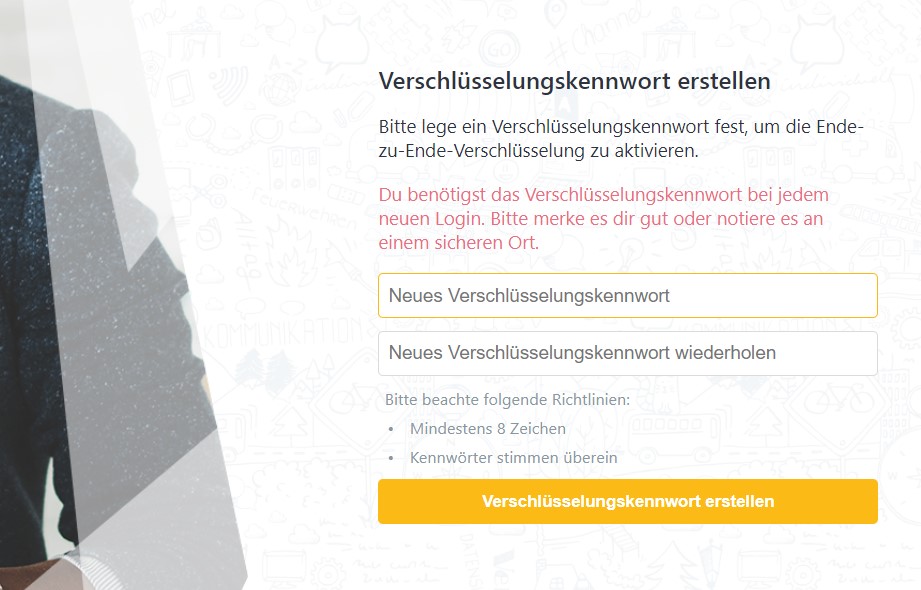 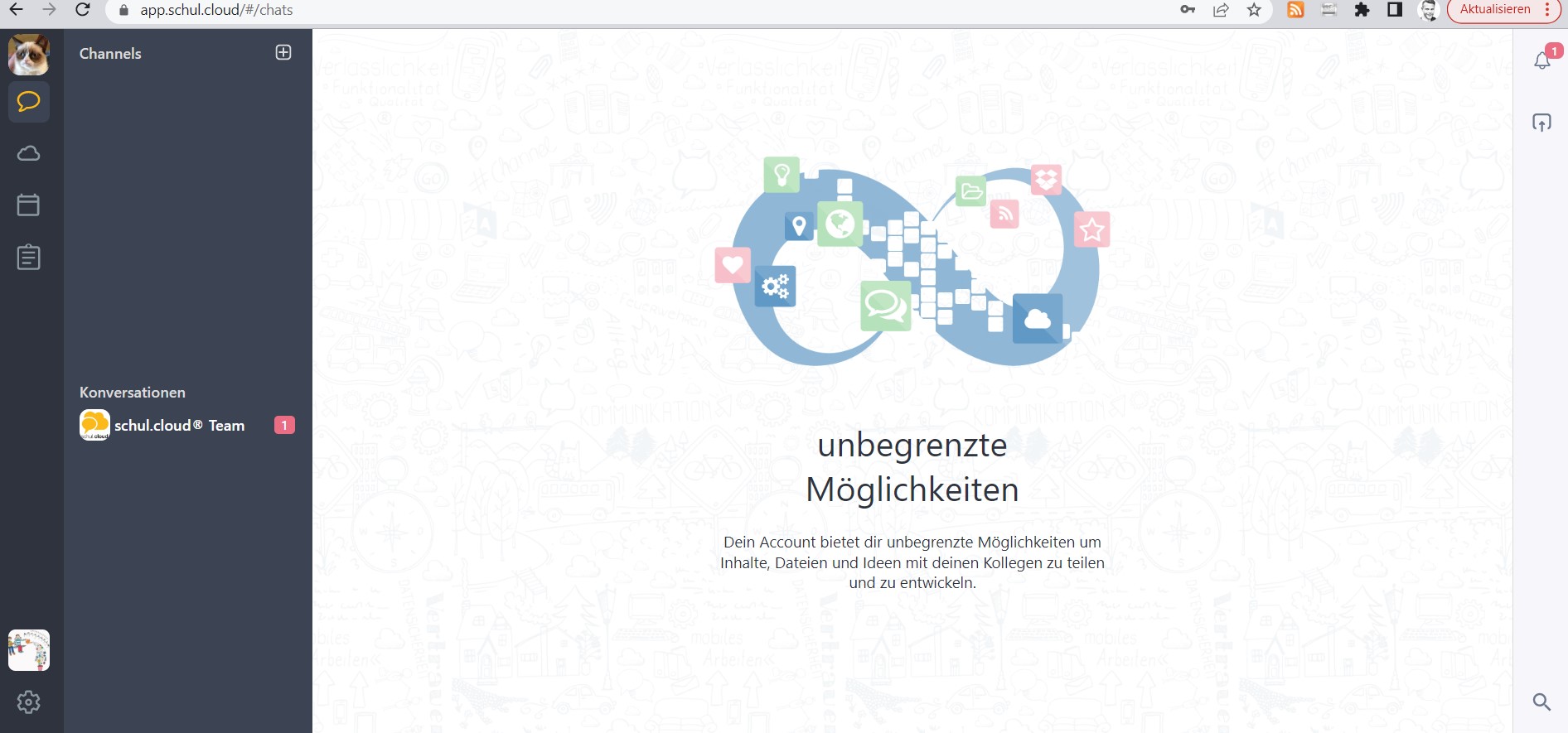 Apps für Mobilgeräte &Desktop-Client für den PC-„Startbildschirm“
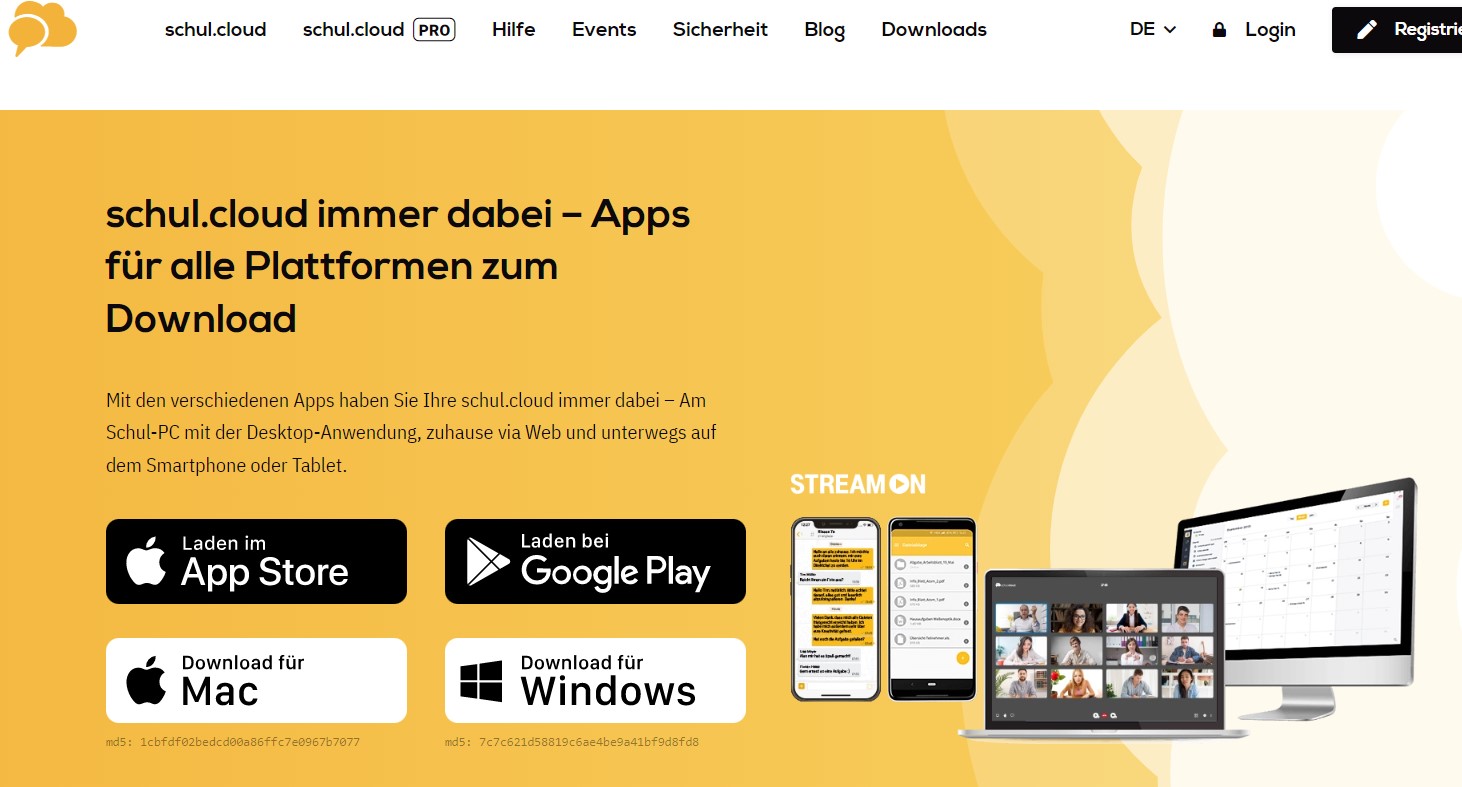 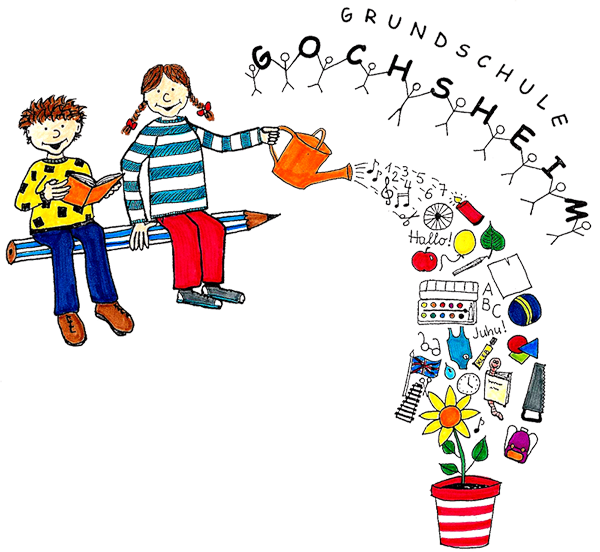 Vielen Dank für Ihre Aufmerksamkeit!